Стволовые клетки
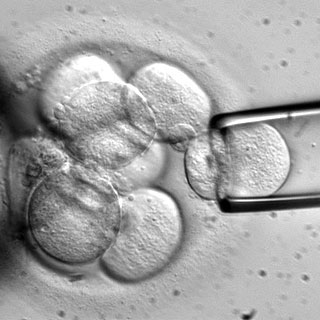 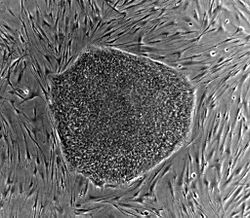 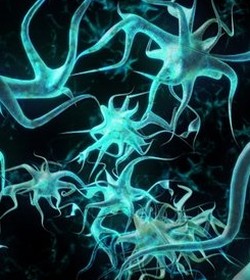 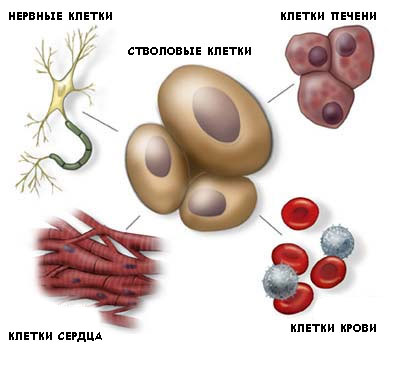 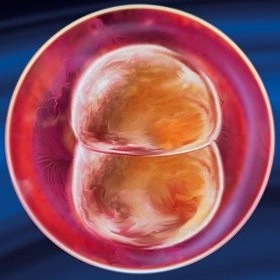 Зигота…
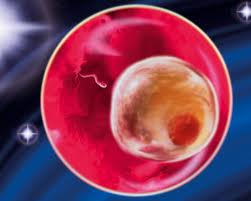 Все виды клеток…
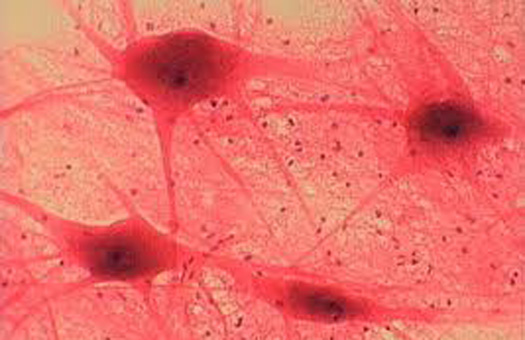 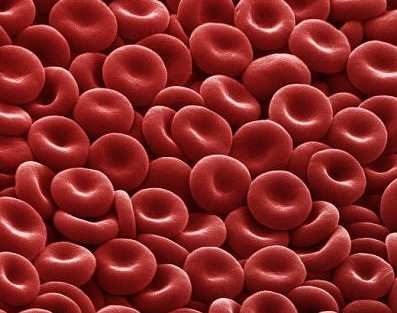 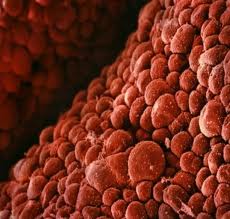 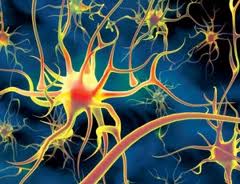 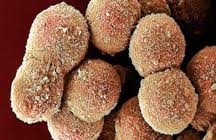 Более 220…
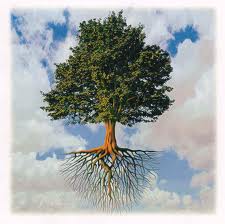 Стволовые клетки
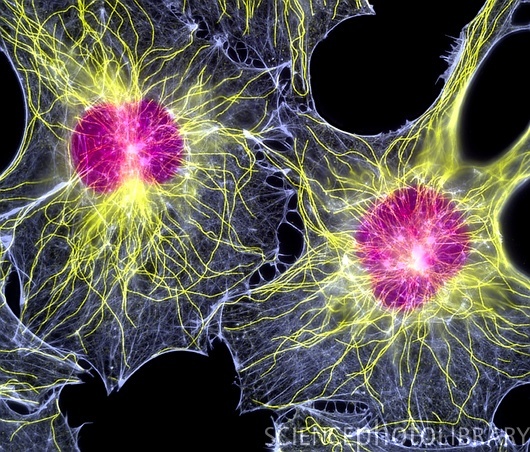 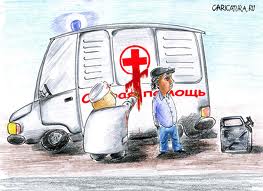 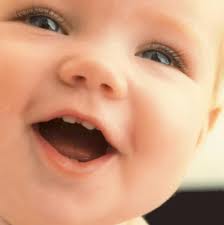 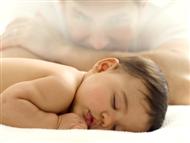 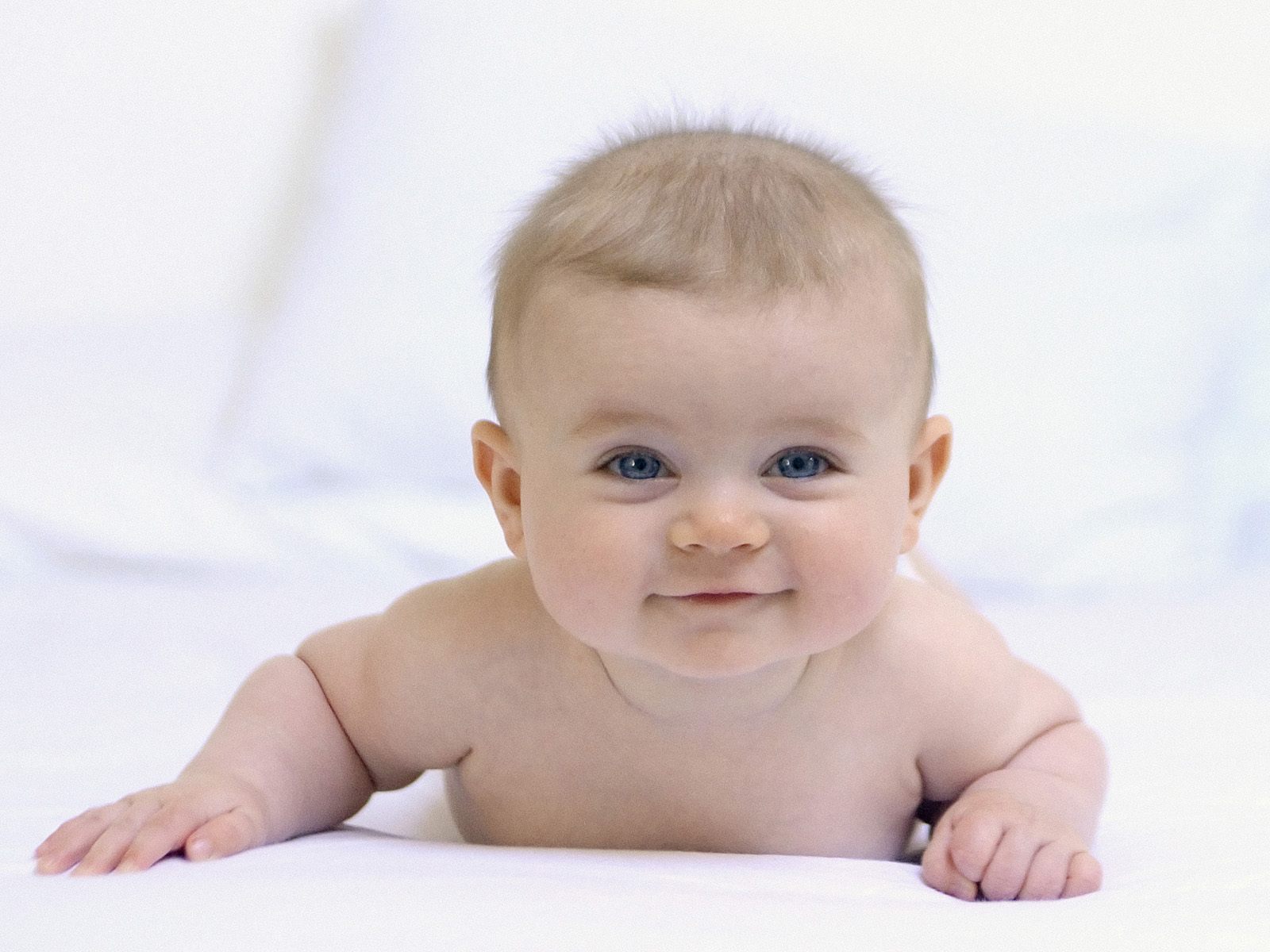 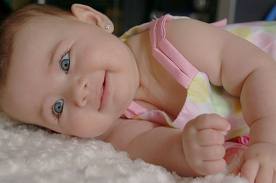 10 000 кроветворных = 1 стволовой
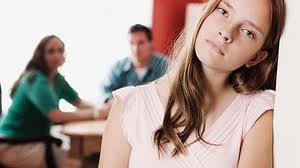 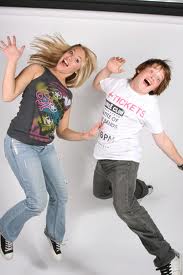 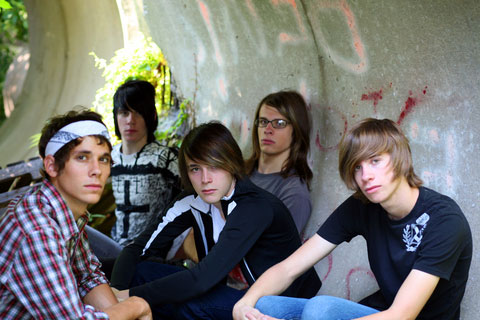 100 000 = 1 стволовой
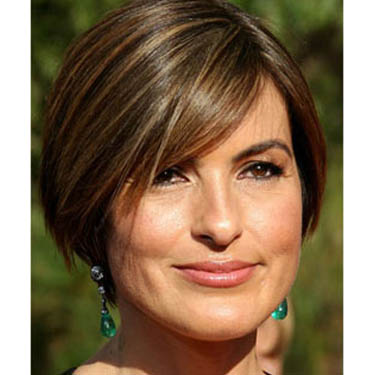 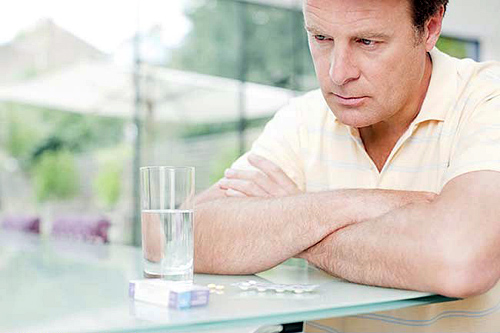 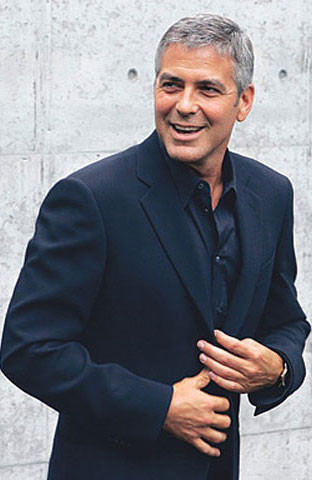 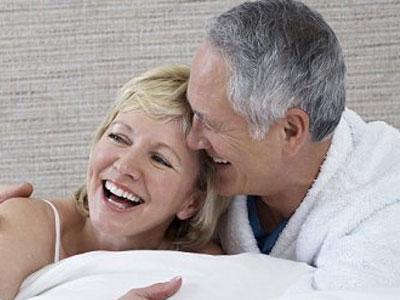 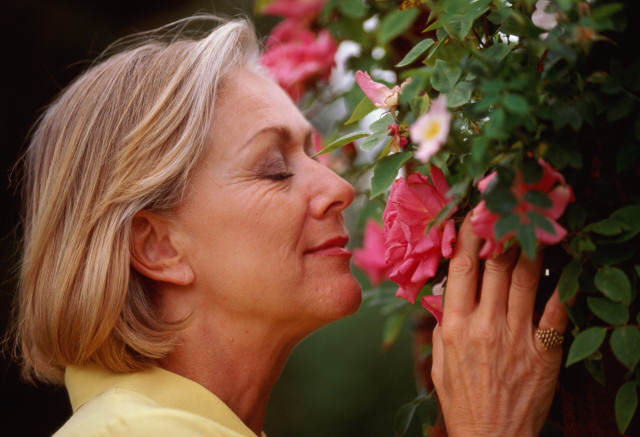 500 000 = 1…
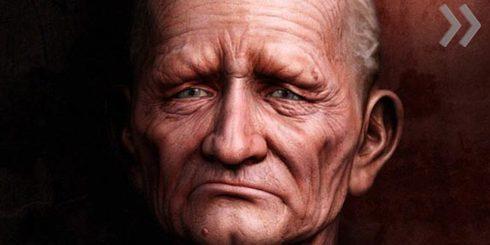 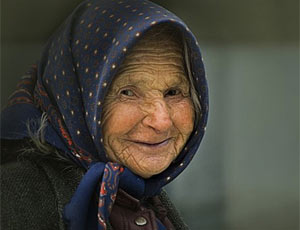 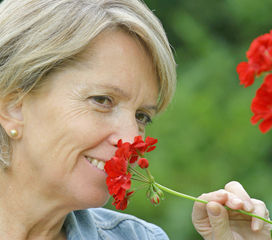 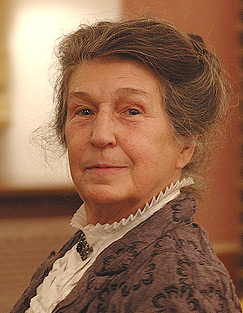 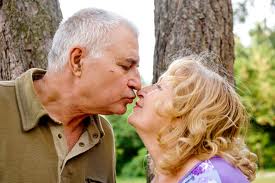 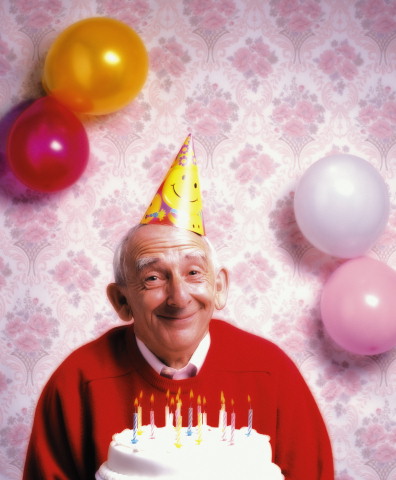 1 000 000 = 1…
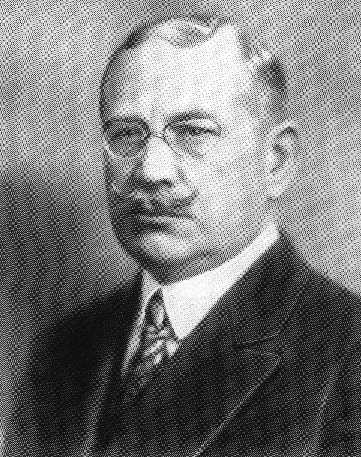 Александр Максимов
Чертков и Фриденштейн
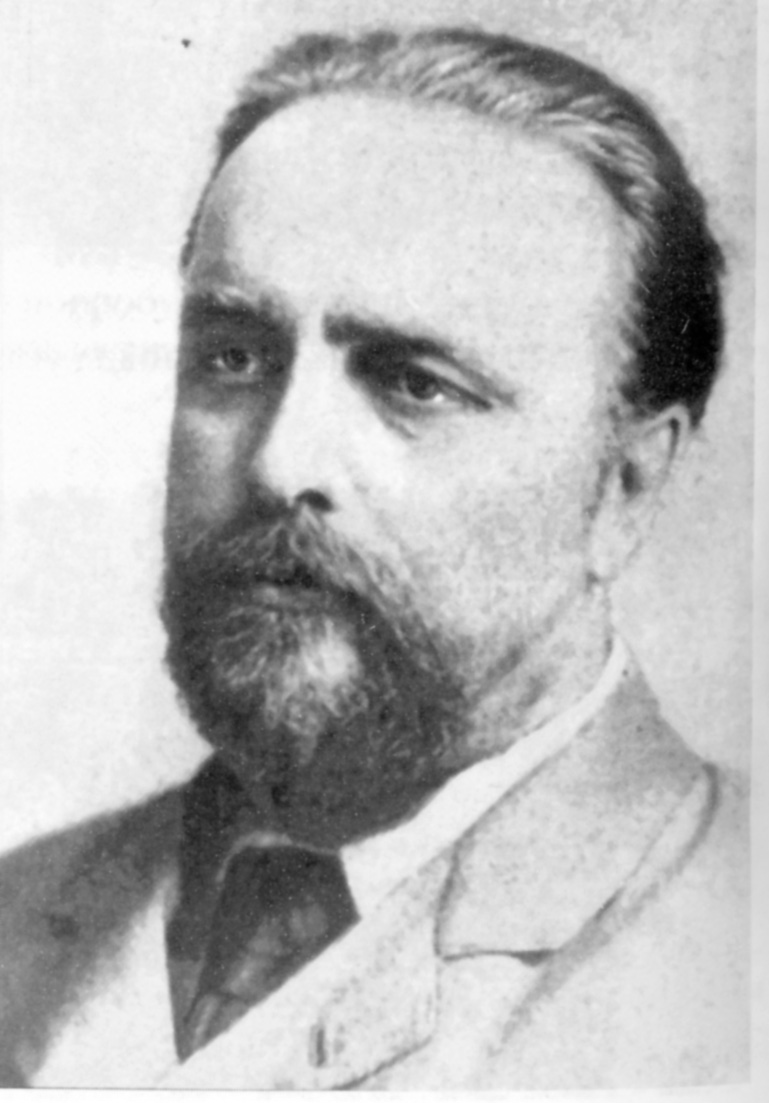 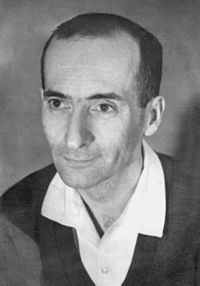 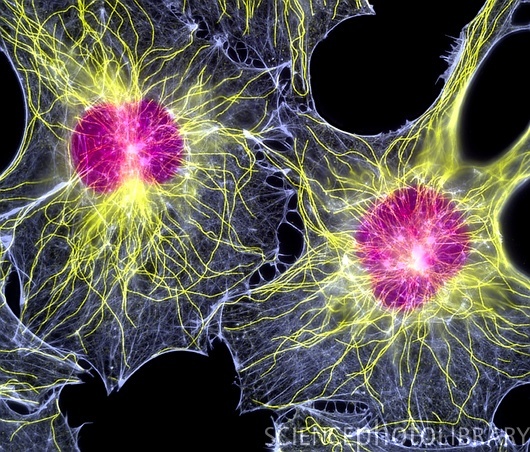 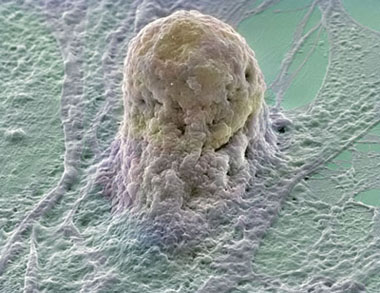 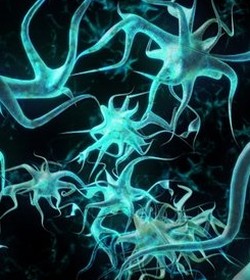 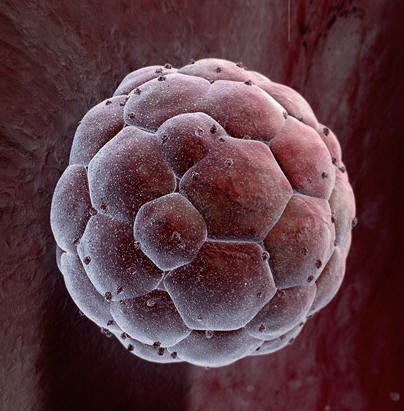 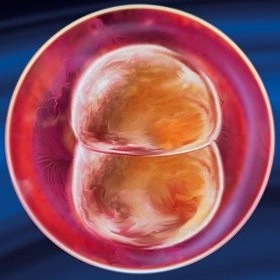 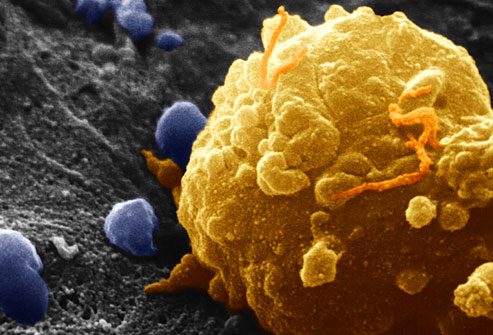 РАК
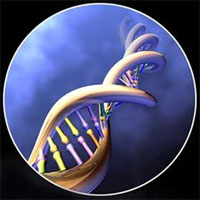 Эмбриональная ткань…
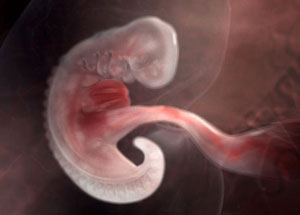 Вечная жизнь…?
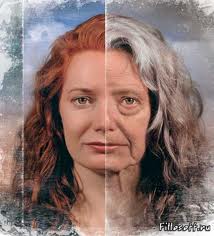 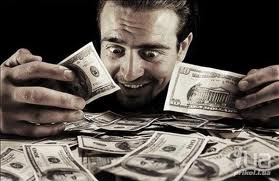 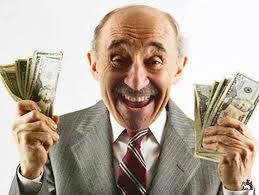 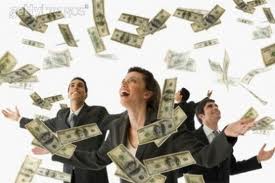 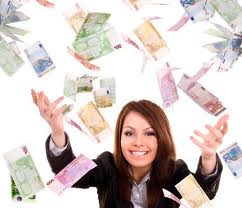 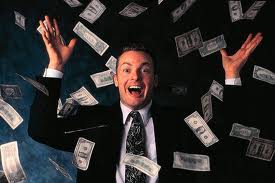